AJAX, XML and JSON
with thanks to Rob McMahon
AJAx
Asynchronous JavaScript and XML
Synchronous Events – stop any other events from happening before completion
Asynchronous Events – can happen regardless of any other events that are in progress
The most common use of this in web development happens when loading data onto a page without reloading the page as a whole. Examples include:
File transfers / loading data
Adding items to a cart
Dynamic search bar results
Ajax
Common data formats received from AJAX requests include JSON, XML, and HTML
The process of retrieving information asynchronously involves three major steps:
The browser requests information from the server
The server responds with data (JSON, XML or HTML)
The browser processes the information and adds it to the page
This means that the user is able to do other things while an AJAX request is completed
Thus, UIX (user interface experience) can be sped up
JSON
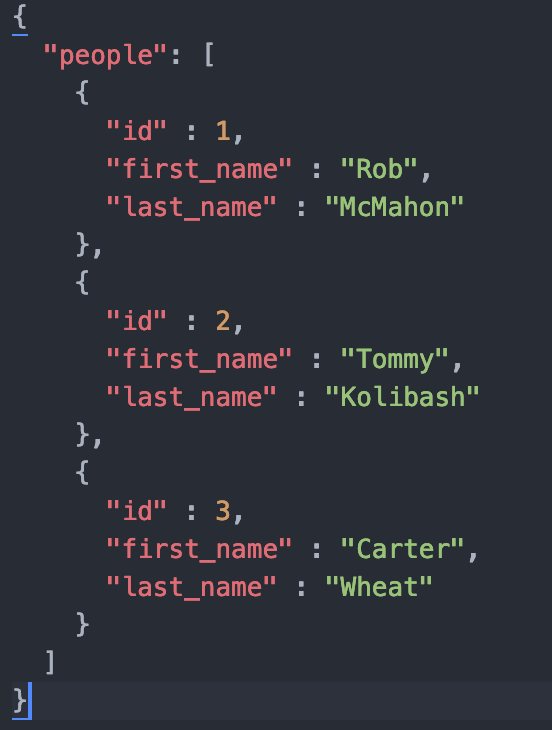 JavaScript Object Notation
Used as an alternative to XML
Minimal, readable format for structured data
Normally grouped into dictionaries of objects with the same properties
Also includes lists as containers
Limited data types: strings, integers, Booleans
XML
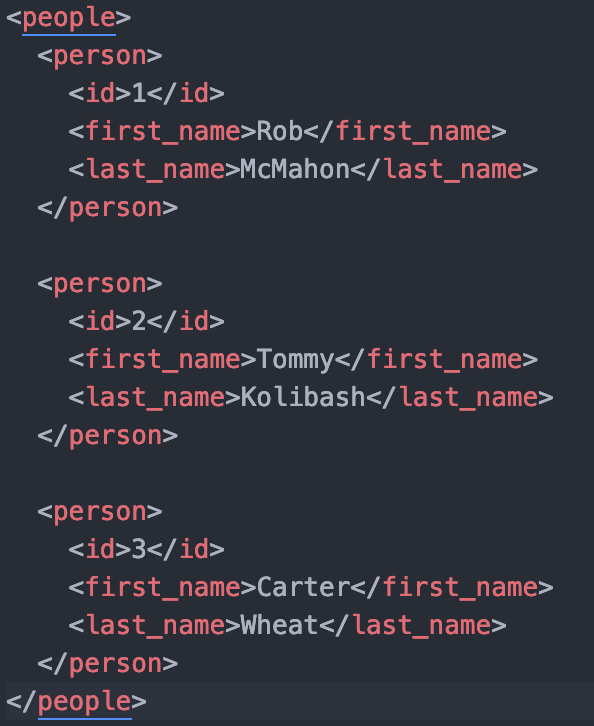 Similar to JSON format with a few key differences…
Provides the ability to display data since it is a markup language
XML supports many data types (ex. strings, integers, images, charts)
Tags can be any word (just not xml)
XML is supported by many more desktop applications than JSON
JSON  vs.  XML
JSON
Less verbose / easy to read
Faster parsing
Objects align in code
Commonly used with JavaScript
Unforgiving syntax, missed comma can break file
XML
Supported by many more desktop applications / platforms
AJAX includes XML in it, not JSON
Easily converted to XHTML 
Flexible data format, can be converted to complex structures
HTML
The Good
The third common format that an AJAX request will respond with
Easy to write, request and display on webpages
Simplest way to update a section of a webpage
The Bad
Not well-suited for anything other than web-applications
Server must produce formatted HTML that is ready to use
Requests must come from the same domain (ex. cannot access an API from another source)
Using ajax
Web development requires a range of languages and technologies
AJAX requests are written in JavaScript, though implementation requires more
Specifically,  AJAX requests require a server-side scripting language (PHP, Node.js, Perl, Ruby, Python, etc.)
This allows for communication between the server and browser
jQuery, (a JavaScript framework), can make  AJAX much easier to use with its built-in functionality
Specifically, requests and processing data after requests
Ajax requests, without jquery
var xmlHttp = new XMLHttpRequest();   //creates a new instance of XMLHttpRequest object
xmlHttp.open(‘GET’,  ‘data.json’,  true);    //Prepare the Request! 
			 	         //http method, url to handle info 			        		        	        	         //Boolean  asynchronous?
xmlHttp.send(null);		         //Send the request, parameter can be any additional info
Ajax responses, without jquery
xmlHttp.onload(function () {
     if (xmlHttp.status == 200) {     //Ensure that the response was not corrupted
          //process the results from the server
     }
});
Ajax, without jquery
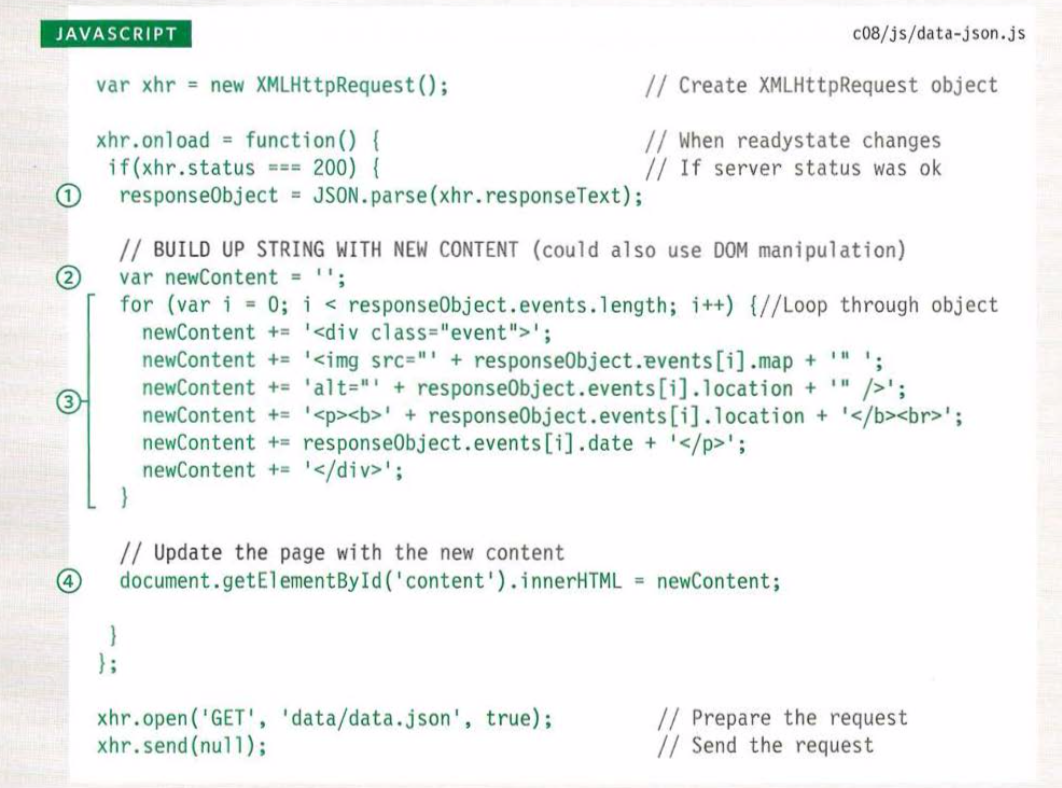 jQuery makes it much easier to process data when utilizing AJAX
It is much more difficult to access / display specific data without using jQuery
Here is an example from the textbook
Dynamic search bar example
The languages used to create this example include HTML, CSS, JavaScript / jQuery, PHP, and SQL.
Step 1: create database and users table
id, first_name, last_name
Created with MySQL
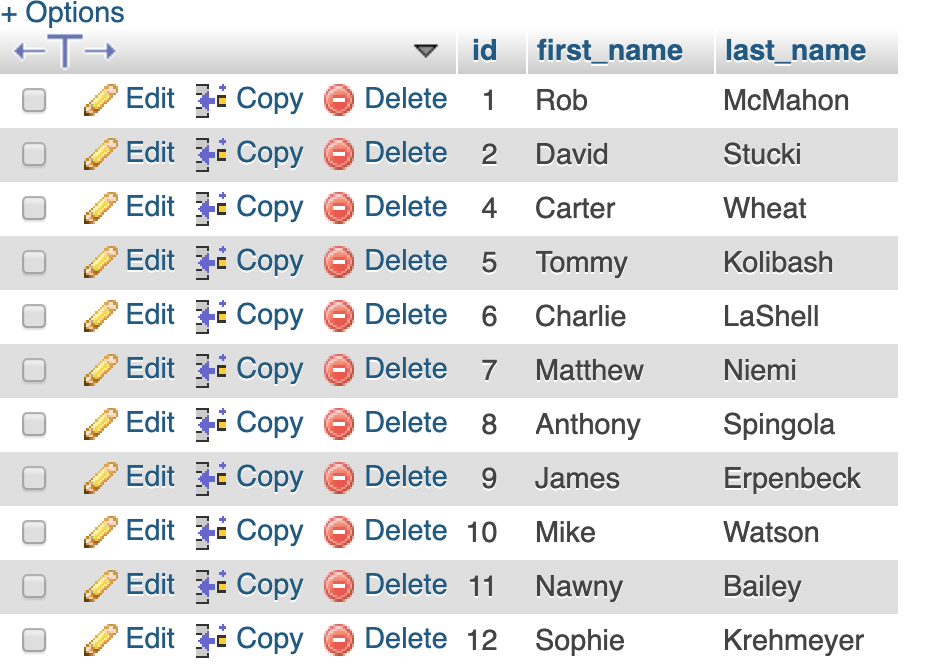 Base HTML / connect to DB
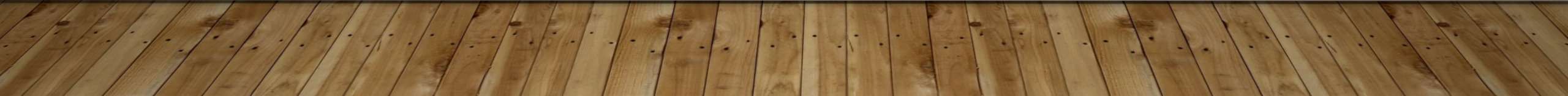 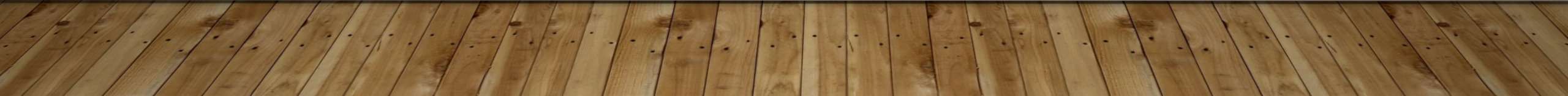 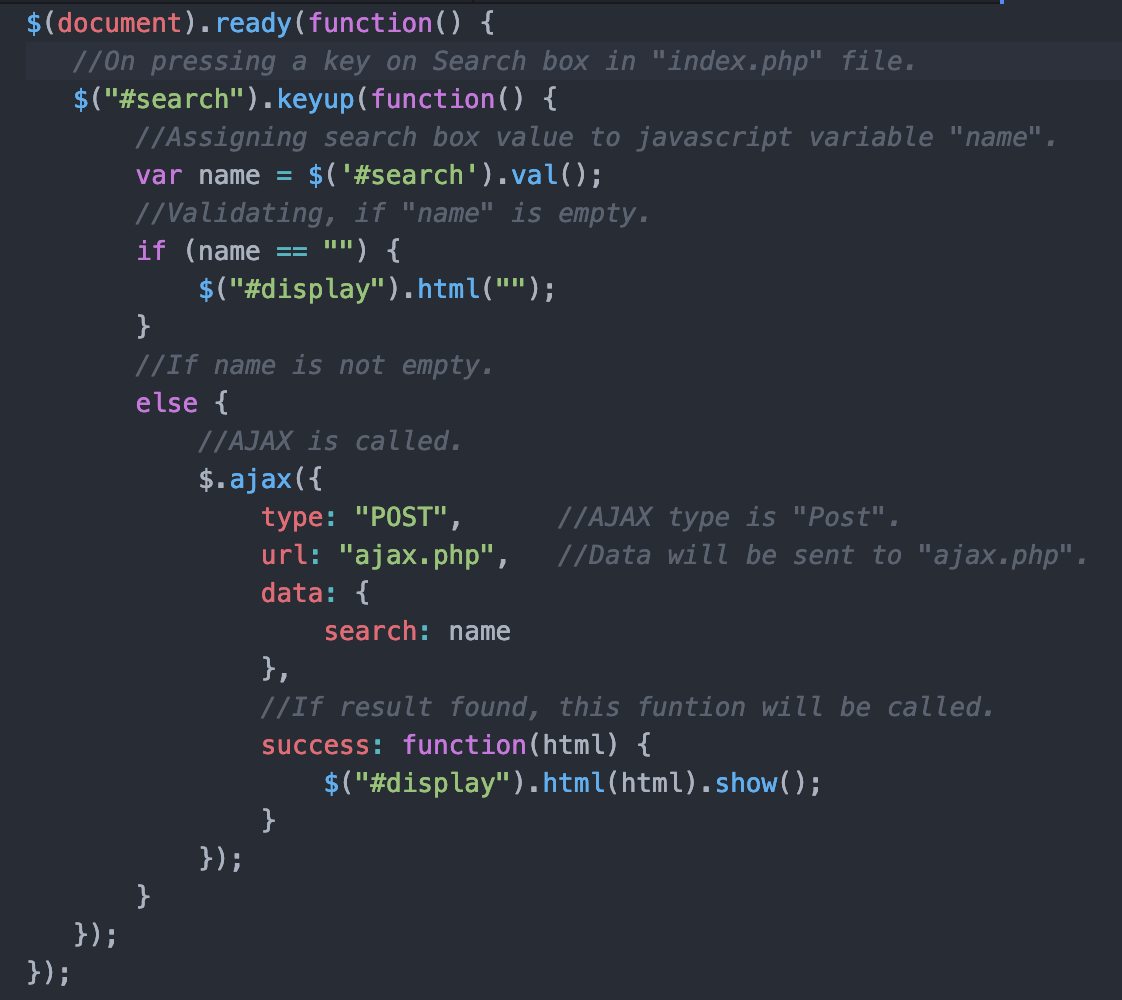 Example cont.
script.js file, using jQuery / AJAX
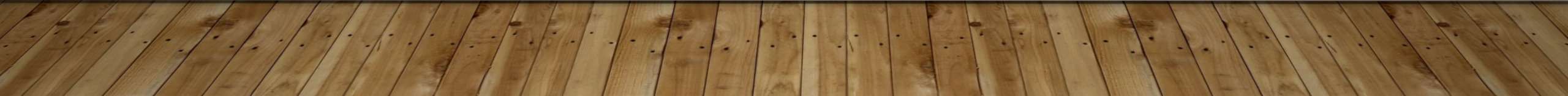 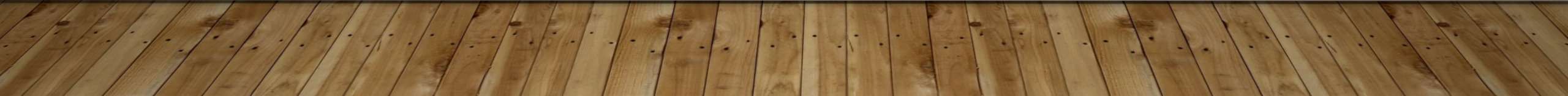 search.php file
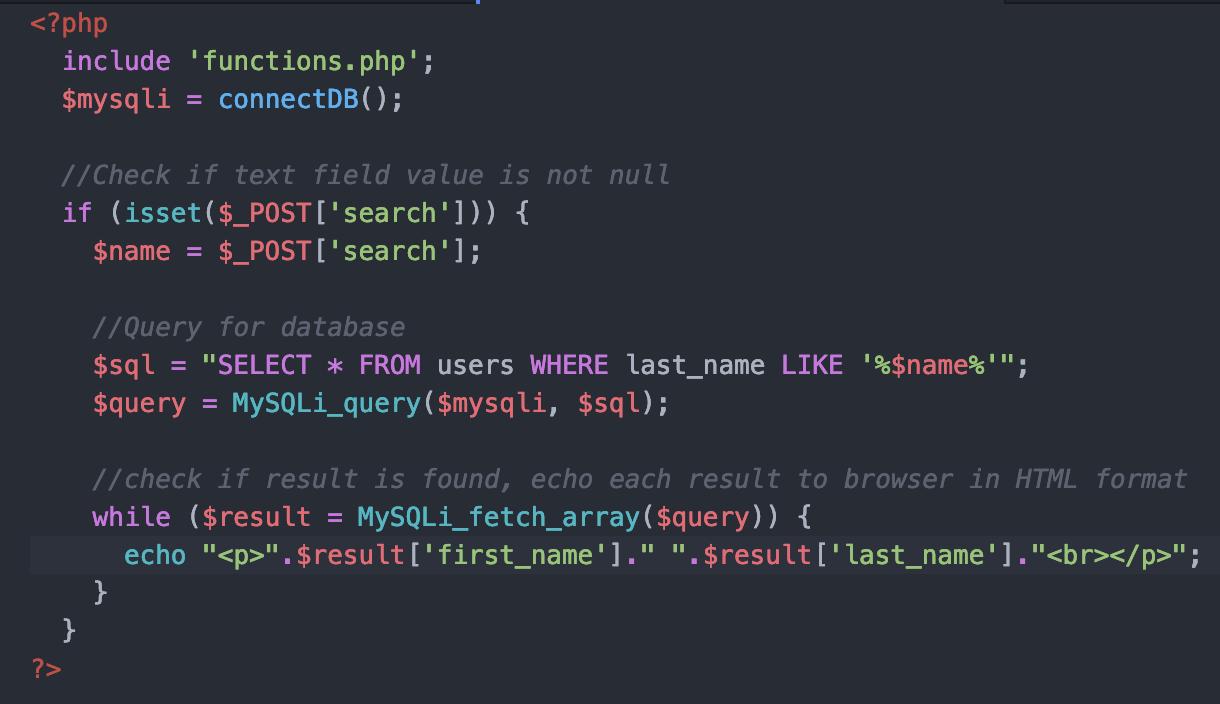 Example of processing data in HTML format
Must be done within server-side file
Query to database, echo results to browser
Result
Allows for dynamic search bar without reloading entire webpage
Asynchronous, “on the fly” functionality
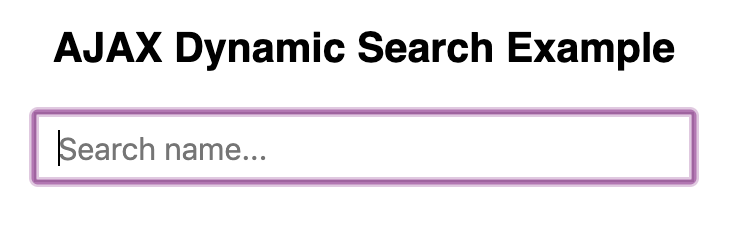 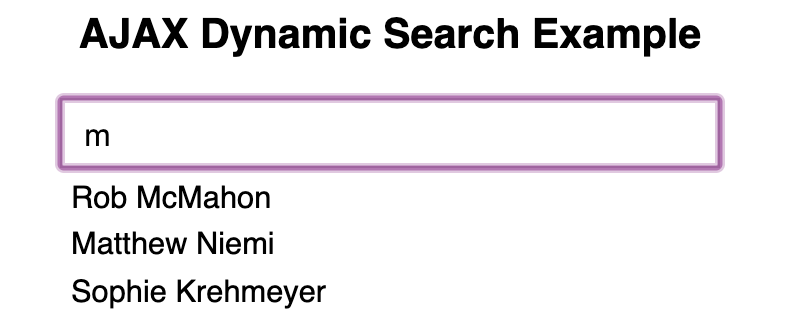 What was required?
The browser requested information from the server when any key was pressed (script.js file)
Used AJAX to run PHP script, using url property
The PHP query script is fired upon the AJAX request, scanning the database for any potential last-name matches
The browser processes the formatted HTML response received from the database in the PHP query script.
More JSON & XML
Example from Industry